Chapter 11
Corporate Performance, Governance, and Business Ethics
Learning Objectives
Understand the relationship between stakeholder management and corporate performance.
Explain why maximizing returns to stockholders is often viewed as the preeminent goal in many corporations.
Describe the various governance mechanisms that are used to align the interests of  stockholders and managers.
2
Learning Objectives
Explain why these governance mechanisms do not always work as intended.
Identify the main ethical issues that arise in business and the causes of unethical behavior.
Identify what managers can do to improve the ethical climate of their organization, and to make sure that business decisions do not violate good ethical principles.
3
Stakeholders
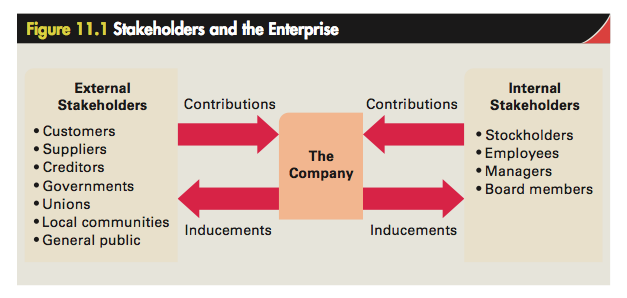 4
Stakeholders and CorporatePerformance
Stakeholders: Individuals or groups with an interest, claim, or stake in the company
Internal stakeholders: Stockholders and employees, including executive officers, other managers, and board members
External stakeholders: All other individuals and groups that have some claim on the company
5
Steps in Stakeholder Impact Analysis
Identify stakeholders along with their interests and concerns
Identify the probable claims of stakeholders on the organization
Identify important stakeholders from the organization’s perspective
Identify the resulting strategic challenges
6
Profitability, Profit Growth, and Stakeholder Claims
Stockholders receive a return on investment from dividend payments and capital appreciation in the market value of a share
Ways to grow profits:
Participating in a market that is growing
Taking market share from competitors
Consolidating the industry through horizontal integration
Development of new markets through international expansion, vertical integration, or diversification
7
Agency Theory
Deals with business relationship problems when decision-making authority is delegated from one person to another
Relationship between stockholders and senior managers:
Stockholder - Principal
Senior managers - Agent
8
Agency problem
Information asymmetry: Agent has more information about the resources being managed than the principal 
Laws for monitoring agents:
Codetermination law (Mitbestimmungsgesetz in German law)
Securities and Exchange Commission (SEC)
Generally agreed-upon accounting principles (GAAP)
9
Agency problem
On-the-job consumption: Describes the behavior of senior management’s use of company funds to acquire perks
Empire building - Buying new businesses to increase the size of the company through diversification
10
11
Challenges for principals
Shaping the agents’ behavior to act in accordance with the goals set 
Reducing the information asymmetry 
Developing mechanisms for removing agents who do not act in accordance with the goals
12
Governance Mechanisms
Used by principals to:
Align incentives with the agents 
Monitor and control agents
Types:
Board of directors
Stock-based compensation
Financial statements
Takeover constraint
13
Board of Directors
Inside directors: Senior employees of the company
Outside directors: Not full-time employees of the company
Provide objectivity to the monitoring and evaluation of processes
14
Stock-Based Compensation
Stock options: Right to purchase company stock at a predetermined price at some point in the future
Strike price - Stock’s trading price when the option was originally granted
Motivate managers to adopt strategies that increase the share price of the company
Has become increasingly controversial
Aligns management and stockholder interests
15
Financial Statements and Auditors
Quarterly and annual reports of publicly traded companies are filed with the SEC:
to give accurate information about the way the agents run the company.
SEC requires that the accounts be audited by an independent and accredited accounting firm:
to make sure managers do not misrepresent the financial information.
16
Takeover Constraint
Risk of being acquired by another company
Corporate raiders - Purchase large blocks of shares in companies that appear to be pursuing strategies inconsistent with maximizing stockholder wealth
Greenmail: Pushing companies to either change their strategy to benefit stockholders, or charging a premium for the stocks when the company wants to buy them back
17
Governance Mechanisms Inside a Company
Strategic control systems - Formal target-setting, measurement, and feedback systems
Establish standards and targets against which performance can be measured
Create systems for measuring and monitoring performance on a regular basis
Compare actual performance against the established targets
Evaluate results and take corrective action if necessary
18
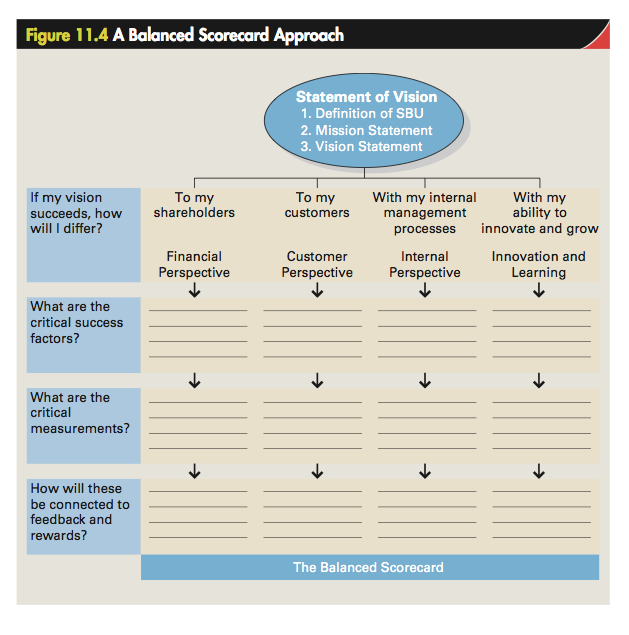 19
Governance Mechanisms Inside a Company
Employee incentives - Motivate employees to work toward goals central to maximizing long-term profitability
ESOPs 
Stock-option grants
Bonus pay
20
Ethics and Strategy
Ethics
Accepted principles of right or wrong that govern the conduct of a person, the members of a profession, or the actions of an organization
Business ethics
Accepted principles of right or wrong governing the conduct of businesspeople
Ethical dilemmas
Situations where there is no agreement over exactly what the accepted principles of right and wrong are
21
Ethical Issues in Strategy
Due to potential conflict between:
Goals of the enterprise
Goals of individual managers
Fundamental rights of important stakeholders
Noblesse oblige - Responsibility of people of high birth to give something back to the society that made their success possible
22
Rights of stakeholders
23
unethical behavior arising from agency problems
Self-dealing
Managers using company funds for personal use
Information manipulation
Managers use their control over corporate data to distort or hide information 
To enhance their own financial situation or the competitive position of the firm
Anticompetitive behavior
Aimed at harming actual or potential competitors to enhance the long-run prospects of the firm
Opportunistic exploitation
Managers rewriting the terms of a contract to make it favorable to the firm
24
unethical behavior arising from agency problems
Substandard working conditions
Managers underinvest in working conditions or pay employees below-market rates
To reduce their production costs
Environmental degradation
Occurs when a company’s actions directly or indirectly result in pollution or other forms of environmental harm
Corruption
Can arise when managers pay bribes to gain access to lucrative business contracts
25
Roots of Unethical Behavior
Personal ethics: Generally accepted principles of right and wrong governing the conduct of individuals
Failing to ask oneself if a decision is ethical
Some organizational cultures de-emphasize business ethics 
Pressure to meet unrealistic performance goals 
Unethical leadership
26
Behaving Ethically
Favor hiring and promotion with a well-grounded sense of personal ethics
Build an organizational culture that places a high value on ethical behavior
Code of ethics: Formal statement of the ethical priorities to which a business adheres
Ensure that leaders practice and preach ethical behavior
27
Behaving Ethically
Ensure people consider the ethical dimension of business decisions
Use ethics officers
Put strong governance processes in place
Act with moral courage
28